Пищевая коррекция нутритивного статуса у детей Ставропольского края, страдающих муковисцидозом
Пономарева Т.А., Леденева Л.Н., Синдяшкина Д.Н.
Кафедра госпитальной педиатрии, СтГМУ
Этиология нарушения питания при муковисцидозе (МВ)
Причины недостаточности питания при МВ
Базисная терапия
Муколитические препараты
Антибактериальные препараты
Ферментные препараты
Препараты урсодезоксихолевой кислоты
Витамины
Кинезитерапия
ДИЕТОТЕРАПИЯ, или ЛЕЧЕБНОЕ ПИТАНИЕ!
Цели лечебного питания
Поддержание нормального физического развития ребенка - достижение ИМТ > 50 перцентилей в любом возрастном периоде
Снижение частоты бронхо – легочных осложнений
Улучшение качества жизни
Принципы лечебного питания при МВ
Увеличение количества белка в пище в 1,5 раза
Увеличение или сохранение  физиологической нормы жира (40 – 50% энергетической емкости рациона)
Увеличение калорийности рациона в 1,5 – 2 раза 
Дополнительное подсаливание пищи
Регулярное питание – 6 раз в день
1) Завтрак
2) Второй завтрак
3) Обед
4) Полдник
5) Ужин
6) Вечерний перекус
Основные приемы пищи
Мясо
Рыба
Молочные продукты
Сыр
Творог
Растительное, сливочное масла
Крупы
Хлеб
Овощи
Фрукты
Сладости
Варенье
Мед
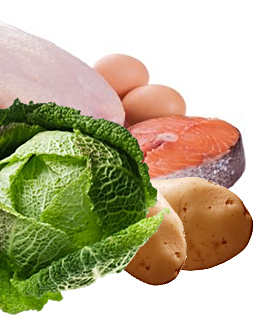 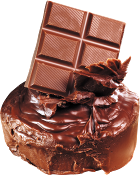 Дополнительные приемы пищи
Кисломолочные продукты
Творог
Фрукты
Выпечка
Сладости
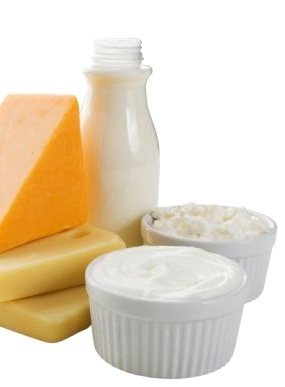 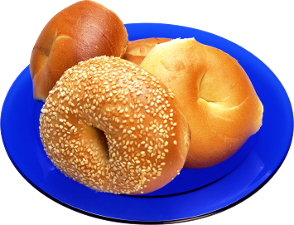 Подсаливание пищи
Слабосоленую (не копченую) 
жирную морскую рыбу
Сельдь 
Семга
 Форель 
Лососевые 
Скумбрия
 Красная икра
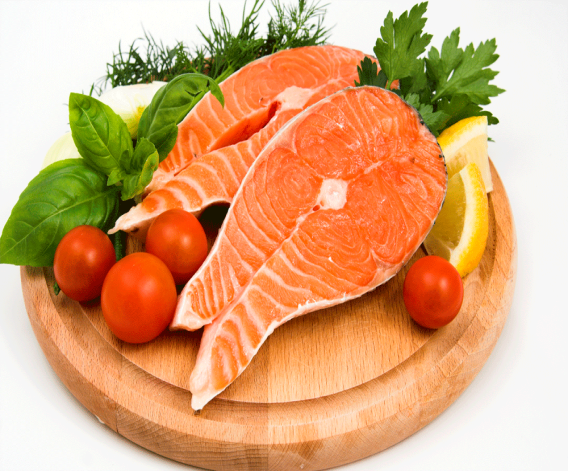 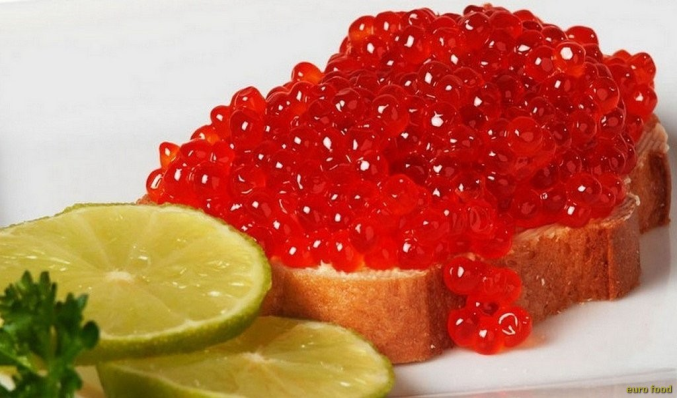 Комфортное пищеварение
Растительные масла (льняное, тыквенное, кедровое, масло грецкого ореха, проростков пшеницы, соевое, рапсовое, подсолнечное, кукурузное, оливковое)

В НЕРАФИНИРОВАННОМ ВИДЕ!
НЕ ПРОГРЕВАТЬ!
Улучшение биоценоза кишечника
Ежедневное употребление кисломолочных продуктов, обогащенных живыми штаммами пробиотиков (бифидобактерий и лактобактерий)

ЙОГУРТЫ: АКТИВИА, АКТИМЕЛЬ, ИММУНЕЛЕ
С КОРОТКИМ СРОКОМ ХРАНЕНИЯ!
Нежелательные продукты
Тугоплавкие жиры (маргарин, кулинарные жиры, жареные, копченые, колбасные изделия)
Крепкие бульоны
Очень острые блюда и пряности
Продукты, содержащие стабилизаторы, искусственные красители и консерванты (чипсы, сухарики, газированные напитки, употребляемые натощак или взамен основного приема пищи)
Оценка статистической значимости различий массо-ростовых показателей в группах детей больных МВ в СК, в г. Москва, РФ
Питание детей с МВ
Питание детей с МВ при выраженной гипотрофии
Лечебное питание детей с МВ от 1 года до 10 лет
Лечебное питание детей с МВ  после 10 лет
Что же такое Педиа – Шур?
Собственное исследование
Оценка эффективности
Из исследования исключены
Показатели массы и роста
Другие изменения
Заключение
Благодарю за внимание